Algeria cara, io ti amo
Blida città delle rose 
romantica La Mandrague 
solare Bou Sada 
antica Tipaza 
Mostaganem con le dunose spiagge 
Annaba colma di dolci ricordi 
mare di Béjaia 
Timimoun lontana e mia 
Algeri la bianca a me cara al pari di Partenope 
con il vicolo dei Glicini 
e la rue Nacer Agoulmine 
e le Bardo 
e la sinuosa onnipresente Didouche Mourad 
e la rue de la Violette 
e Piazza dei Martiri 
e la vecchia Kouba 
e gli alberi di stelle di Natale 
e la Pêcherie 
potrò mai più rivedervi?
Bouchema dall'ampio gandoura 
eccellente Taleb Barek 
Attika dolce e cara 
distinto signor Saldi 
Malika avvinta dai tuoi sogni 
sorridente giornalaio 
antipatico epicier 
e tu bimba di Aumale 
dal triste bel viso 
dove siete? 
sulla cara terra algerina 
o in altri luoghi 
o su in cielo? 
ma
sempre 
con 
me 
vi 
porterò
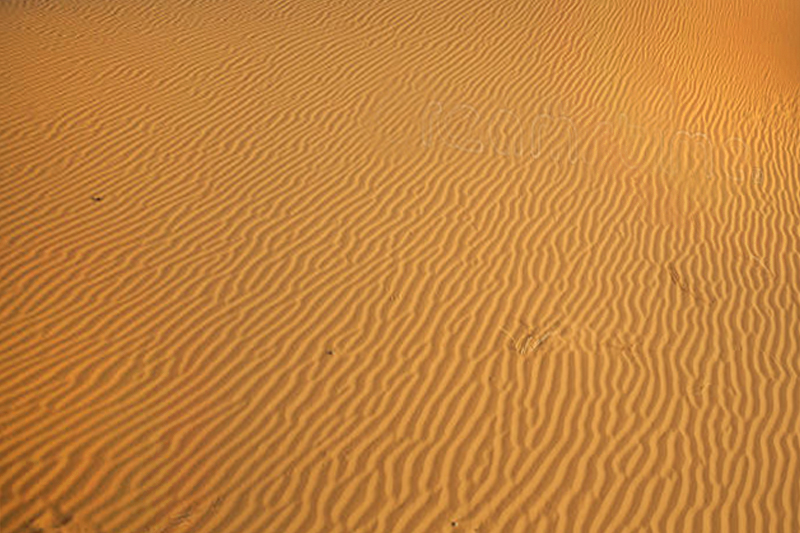 ...andare e ancora andare 
una duna e poi un'altra e un'altra ancora 
e correndo scalare quella più alta 
e arrivare su in cima 
e ansimante giacere 
e gli occhi chiusi farsi indorare dal sole 
e ascoltando il silenzio godersi la disponibilità della sabbia
e poi rovesciarsi 
e stese le braccia carezzarla possederla 
e coglierne il calore 
e pensare alla duna più in là 
e a quella più avanti 
e a quella ancora più avanti
e ancora un'altra altre cento altre mille e cento ancora 
e contandole sapere che ce n’è sempre un'altra e ancora tante 
e alzarsi 
e con gli occhi sorvolare la sabbia e le dune contate 
che sono tutte intorno
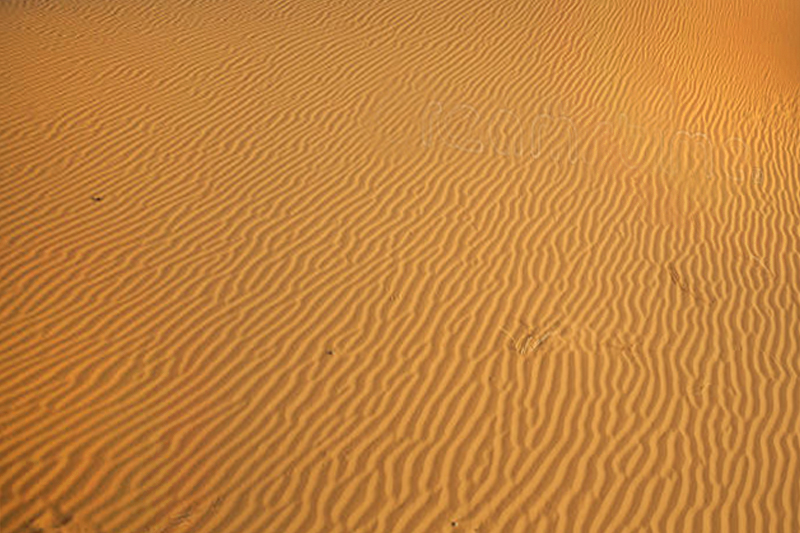 e arriva una rondine che vuole giocare 
e resta vicino vicino 
e scansarsi 
e poi cominciare a giocare con lei 
e ha piacere di giocare e restare con te 
e quando ricominci a zigzagare 
ai piedi delle dune maestose 
ti segue e ti accompagna 
e contento sali sull'alto della prossima duna 
e scorgi una macchia color verde 
e miraggio non è 
è l'oasi lontana 
e ti fermi a guardare 
e la rondine ancora ti gironzola intorno 
e danza con la musica che sente e che senti nell'aria 
la musica del vento
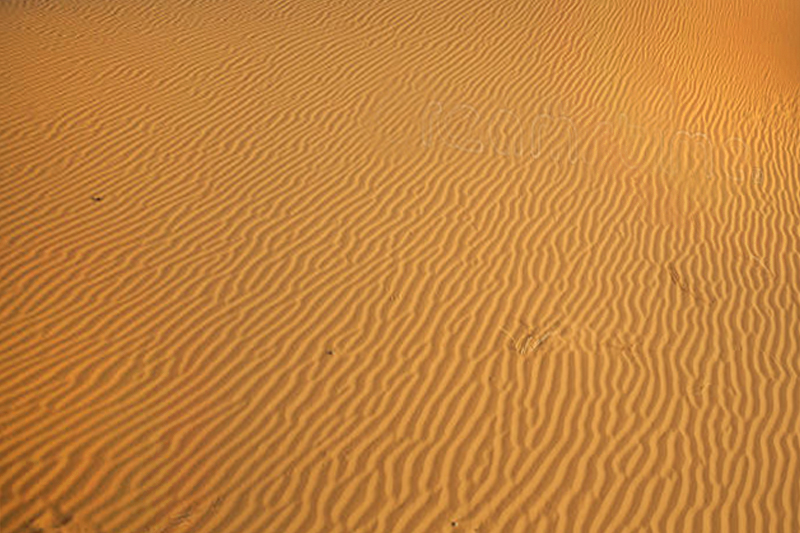 e ancora cammini e ti piace e ti prende e continui ad andare 
e anche il sole cammina nel cielo 
e colora la sabbia di colori diversi dall'alba al tramonto 
e impari a conoscerli i mille colori 
e non riesci a dar loro dei nomi 
e impari a parlare col silenzio 
e ancora cammini e non senti stanchezza 
e leggero ti senti infinito 
e incominci ad amarlo 
e più non lo scordi 
e fedele 
sempre ti aspetta 
il deserto